Introduction to Hot-Topic discussion
TESLA Technology Collaboration Meeting
Fermilab, Batavia, IL
4-8 December 2023
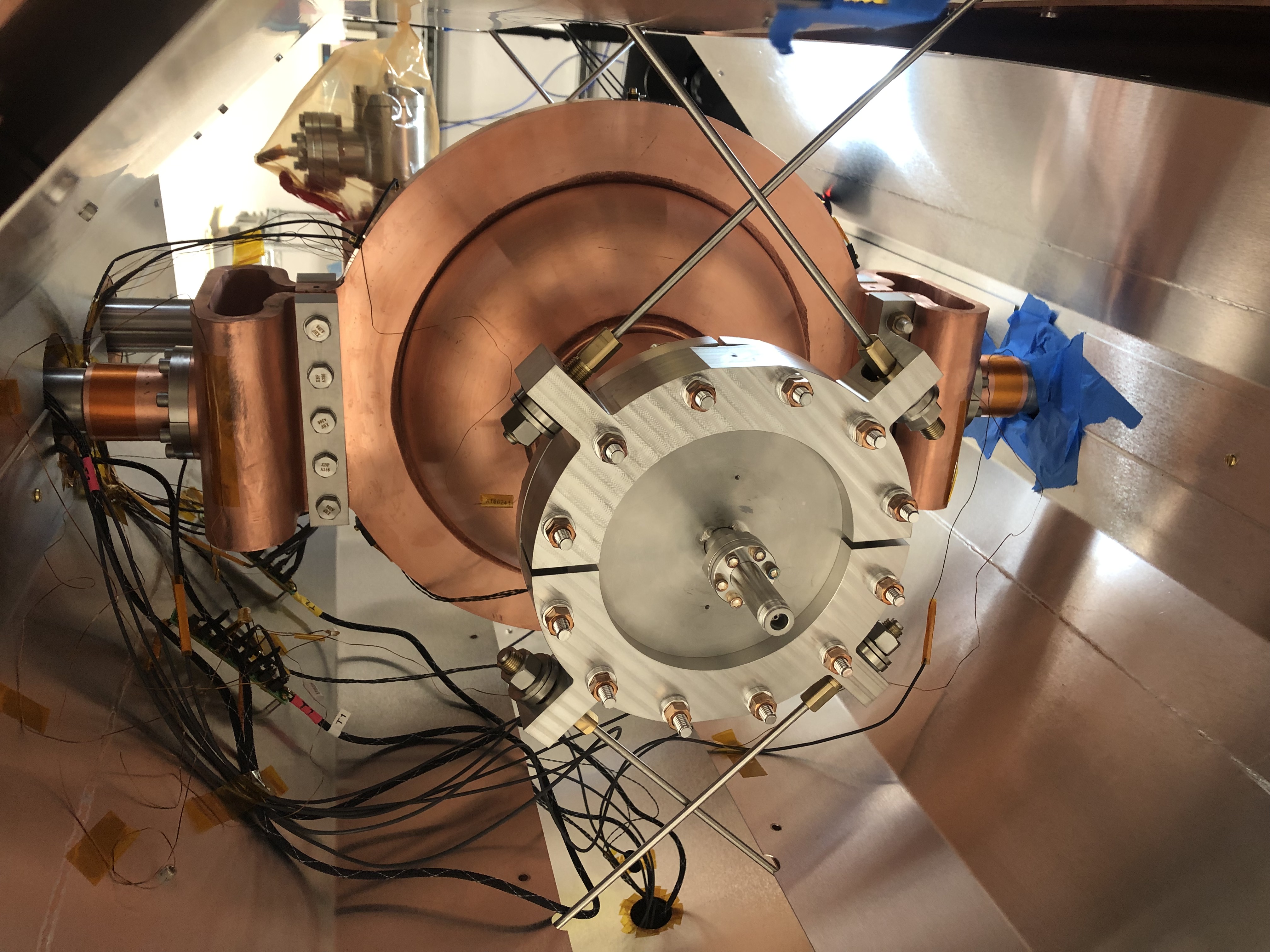 Gianluigi Ciovati
Conduction-Cooled SRF Cavities
Why conduction-cooled SRF cavities?
Eliminate the need for liquid He cryoplants for SRF accelerators, thereby:
Reducing footprint
Reducing capital cost
Simplifying cryomodule design
Safer to operate
Enabling industrial applications

Does conduction cooling of SRF cavities work?
Use high-quality Nb3Sn thin films
Use commercial cryocoolers with high cooling power at 4 K
Single-cell cavities with frequency in the range 0.65 – 2.6 GHz cooled by cryocoolers have been tested up to an accelerating gradient of 10-12 MV/m
Challenges for Conduction-Cooled SRF Cavities
Choice of cryocooler
GM, PT, GM-JT
Thermal link design
Cu, Al, foils, straps, bulk
Nb3Sn thin-film performance
On Nb: thermal diffusion, magnetron sputtering, electroplating
On Cu: CVD, PVD, magnetron sputtering, bronze route
Tunability of Nb3Sn-coated cavities
Warm, cold
Cryocoolers
Low-loss fundamental power coupler
Thermoelectric magnetic flux
3
Choice of cryocoolers
GM-type
PT-type
GM-JT-type
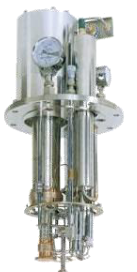 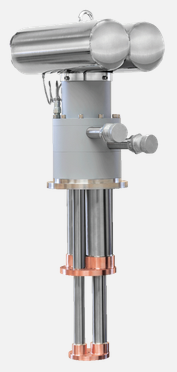 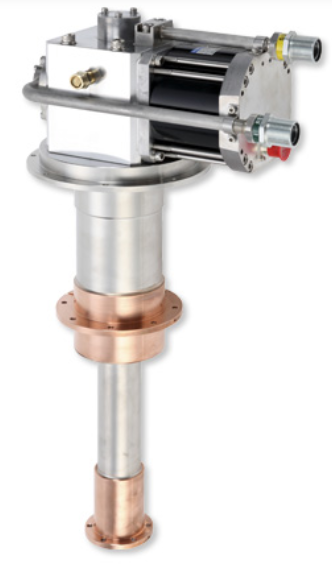 14.1 kW for 9 W at 4 K
Fixed temperature
Limited mechanical loading to cold stage
Requires separate shield cooler
7.5 kW for 2 W at 4 K
~$45k
Limited mechanical loading to cold stage
Vibrations at 1.2 Hz
12.5 kW for 2 W at 4 K
~$60k
No moving parts
4
Thermal link design
Cu foils with press-welded terminals
Cu thermal braids + Cu clamps
Aluminum bus-bars
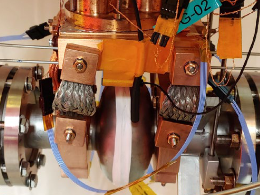 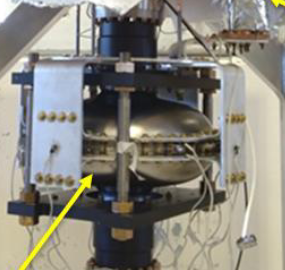 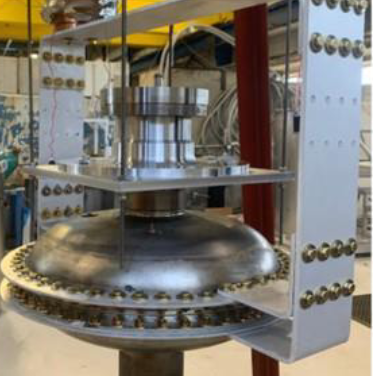 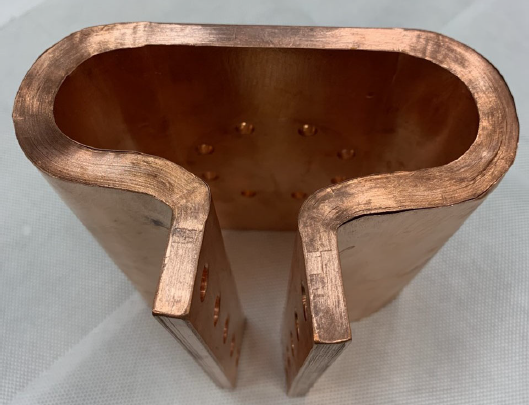 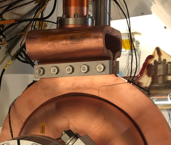 99.9999% purity Al bars
“rigid” connection
Indium foil used at interfaces
Time-consuming assembly
Braided Cu straps
Flexible connection
Indium foil used at interfaces
High clamping force (required for low thermal resistance) can damage the brittle Nb3Sn film
99.9% purity Cu foils
Flexible connection
Apiezon N grease used at interfaces
5
Nb3Sn thin-film performance
State-of-the-art performance of Nb3Sn thin-film on Nb by vapor diffusion in liquid He:
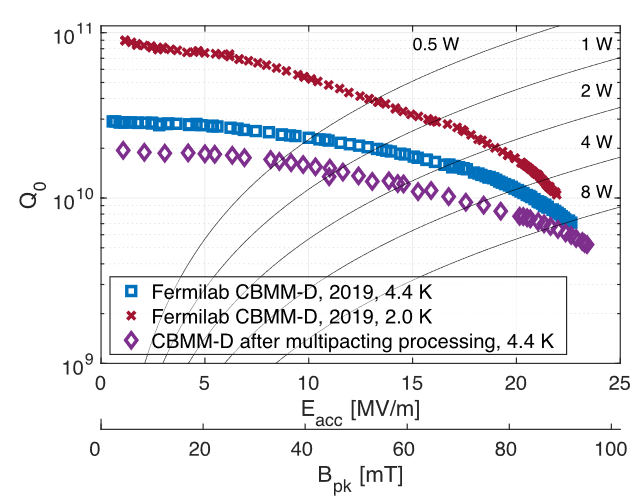 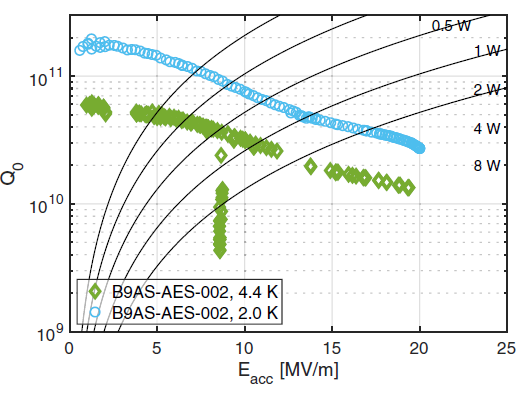 650 MHz single-cell
1.3 GHz single-cell
How do we achieve this type of performance reproducibly?
Is Ti contamination of the film from the Ti45Nb flanges as issue?
How do we achieve this type of performance on Cu?
6
Tunability
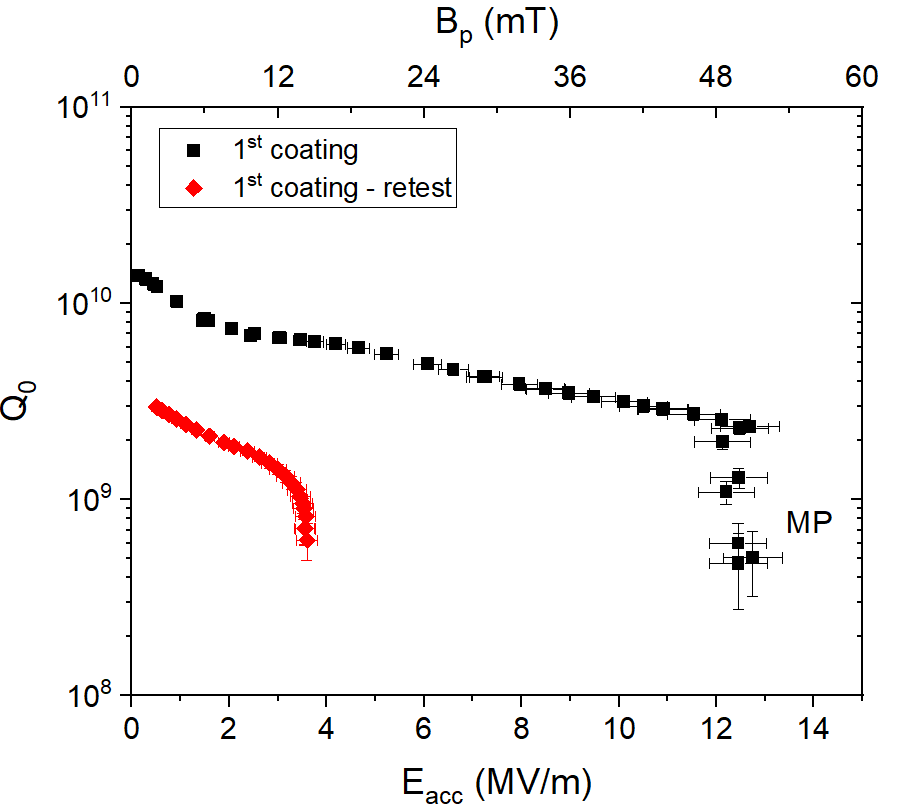 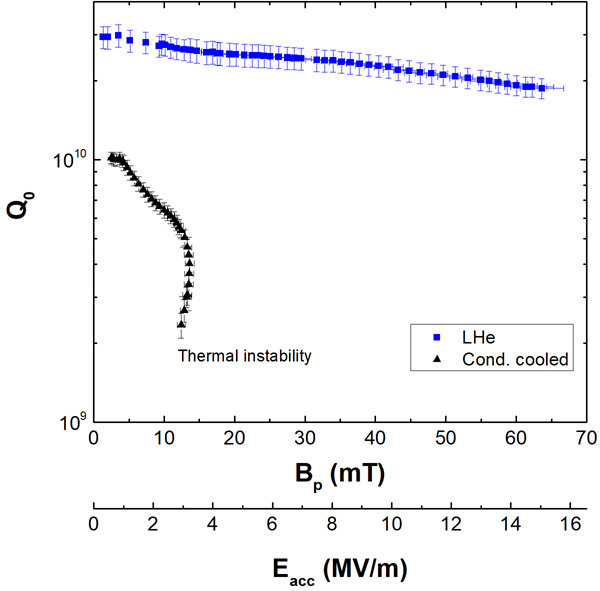 1.3 GHz single-cell
952 MHz single-cell
-330 kHz at RT
-3.2 MHz at RT
How to overcome the brittleness of Nb3Sn?
What is the maximum tuning range at 300 K before degrading performance?
7